Everyonehas an opportunity to bless every day
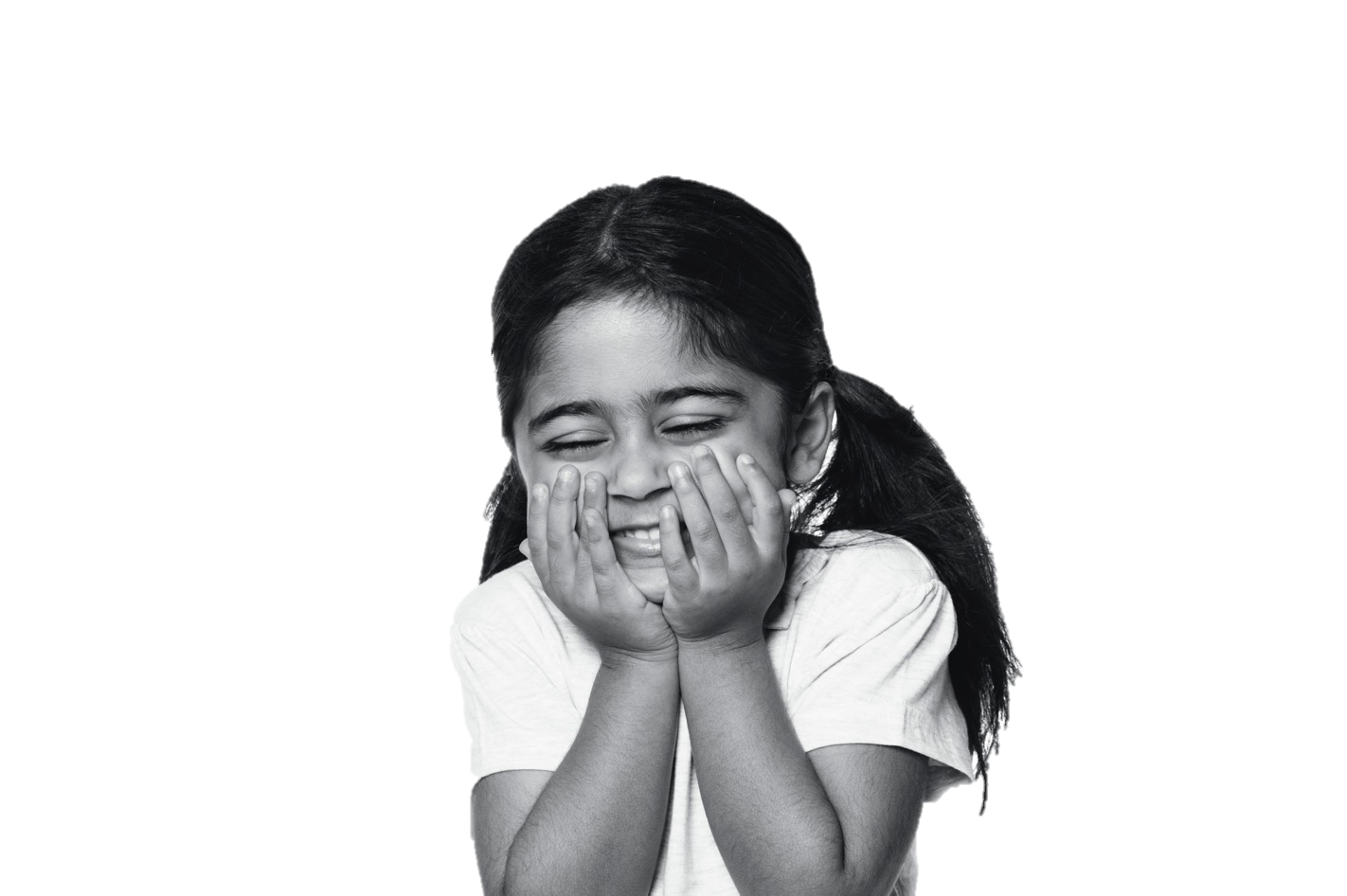 30 January, 2018
[Speaker Notes: No two days are the same
Yet they are similar in some ways

One thing for sure is every day is a day to bless.

Even God has it on His to do list.
Psalm 68:19 tells us that He loads us with benefits everyday]
Acts 2:35
Remember the words of the Lord Jesus, how he said, ‘It is more blessed [happier] to give than to receive.’
[Speaker Notes: Blessing others is a happy thing – not just for them but for us who are privileged to bless]
To bless is…
to bestow good of any kind upon
someone
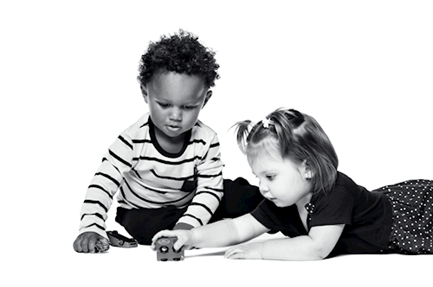 I was…
Lonely
Confused
Needy
[Speaker Notes: My parents took me to Nigeria when they moved back to their home

It was safe and familiar
I had what I needed
I had family and friends 

I  moved back to UK in 1995
I was 
Lonely
Confused
Needy]
But, help came…
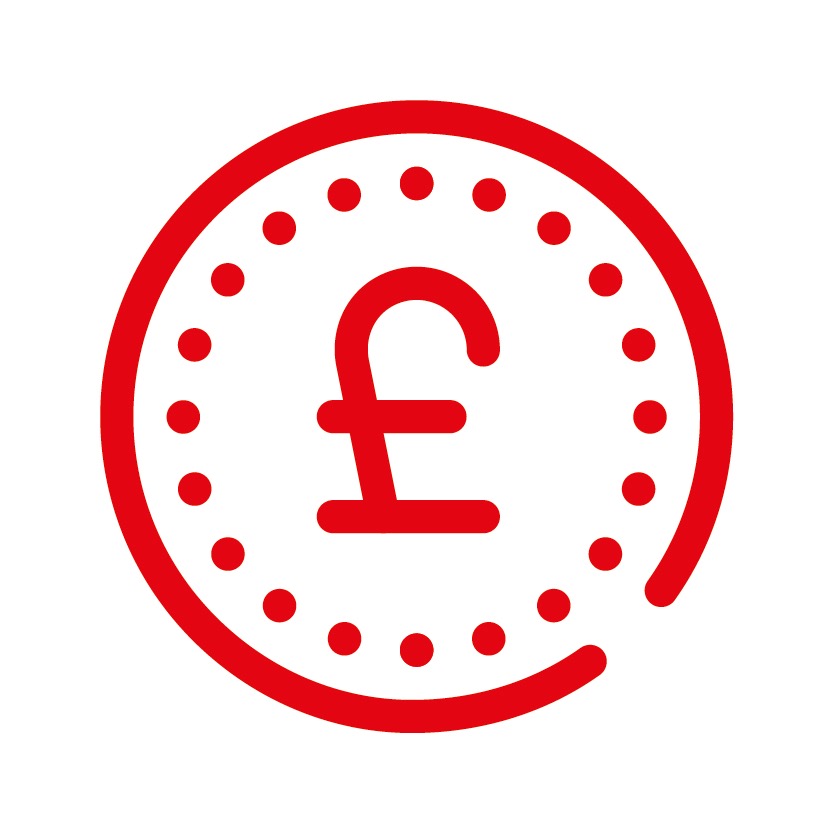 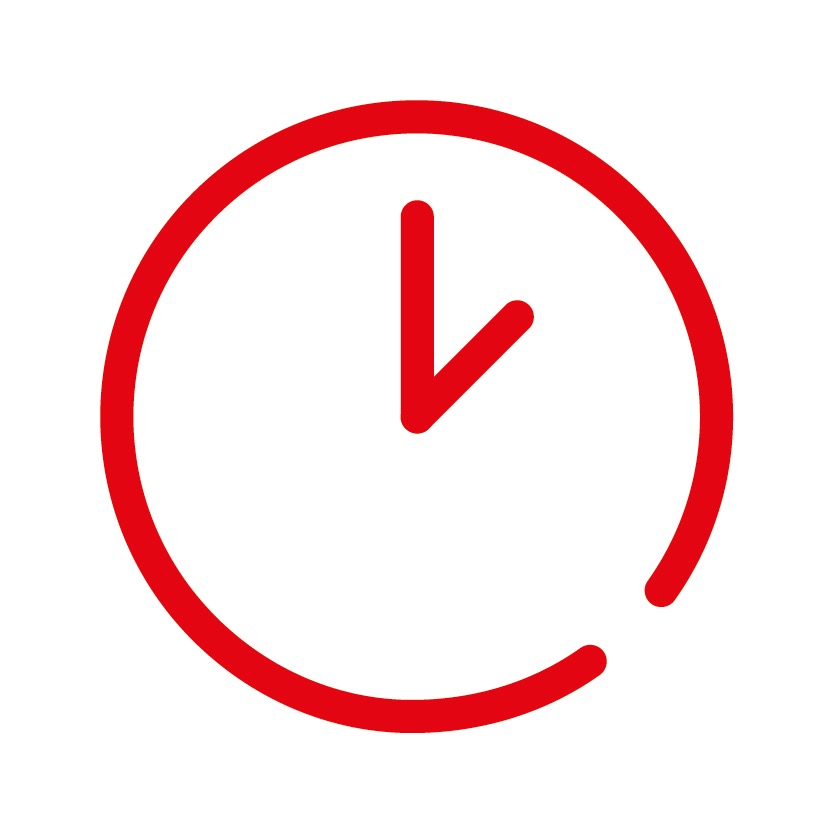 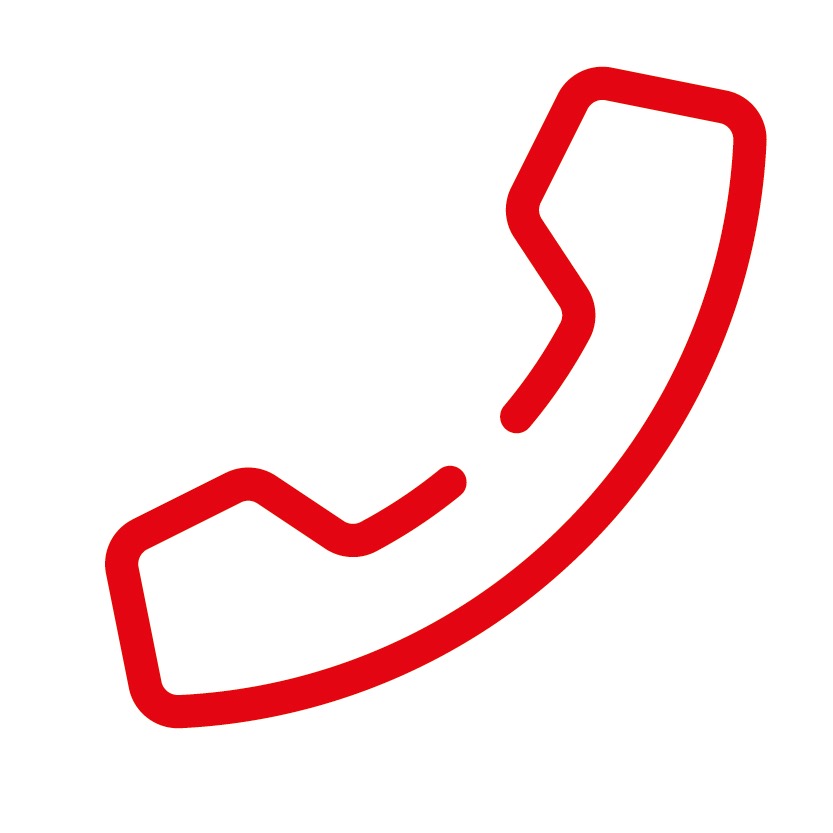 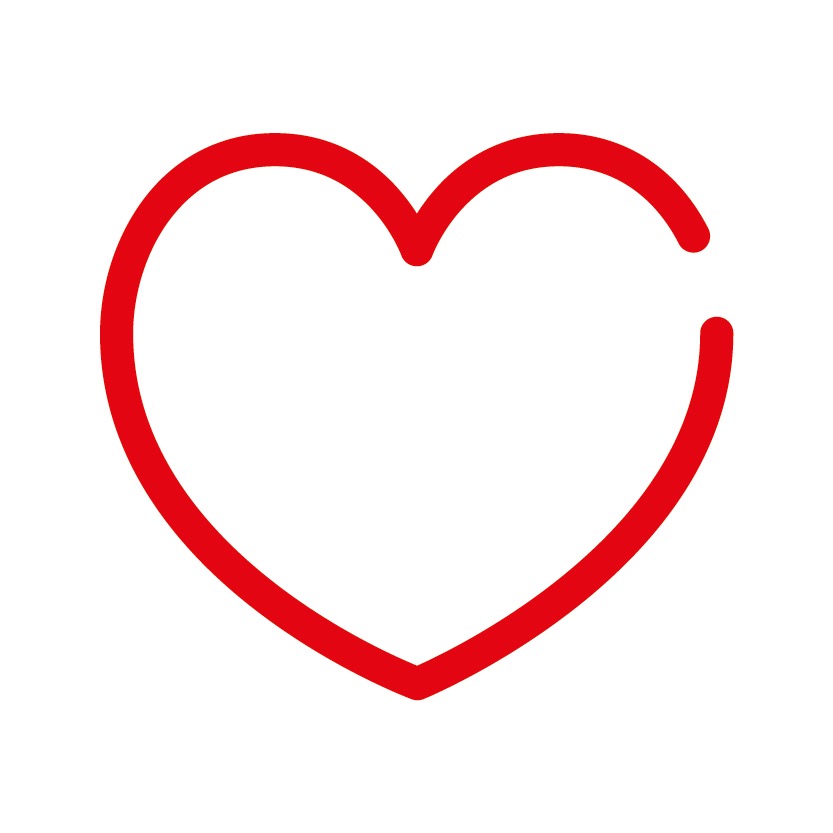 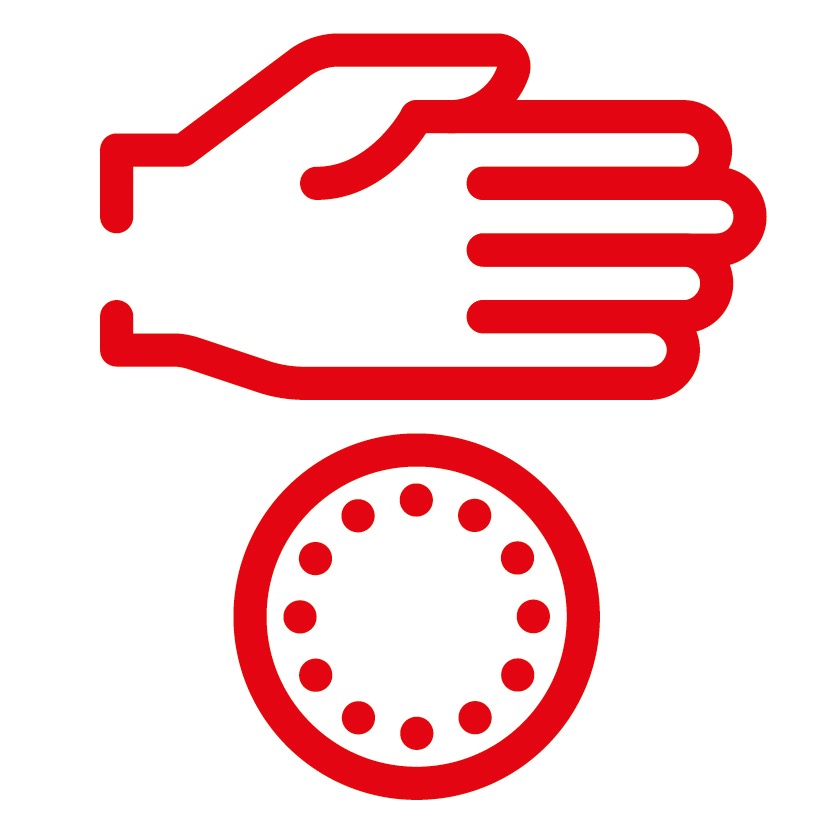 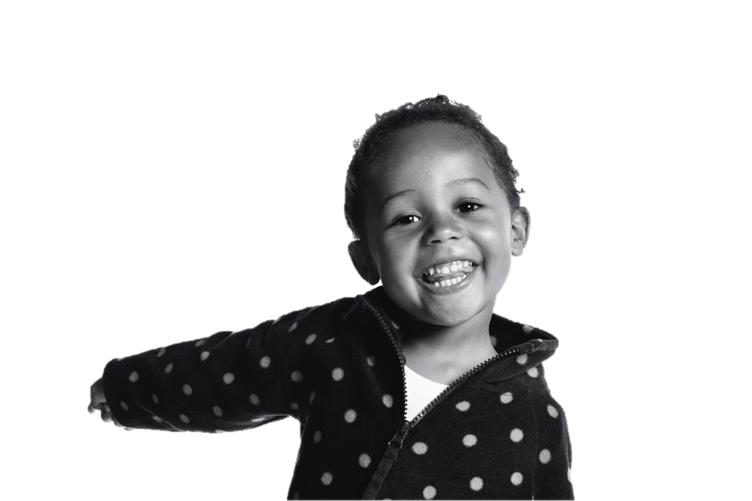 All these blessed me,
making me happy
[Speaker Notes: But help came… My friend Esther

Love

A helping hand

Money 

Time

Voice

Kind words]
In 1869…
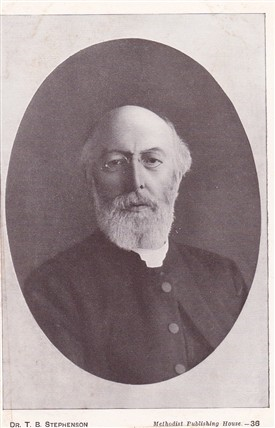 Rev Thomas Bowman Stephenson
Methodist minister &
founder, National Children’s Home
[Speaker Notes: In 1869, Our founder Rev Stephenson reached out to bless.
He set up a children’s home, which today still blesses.

Next slide..

At action for Children]
The blessing continues daily…
370,000 children and families
Disabled children
Young unemployed
Children placed in safe, loving homes
Over 600 children’s services
[Speaker Notes: From blessing two young boys – the first ones to come into the care of Action for Children as it was then to blessing thousands

370,000 children and families
Disabled children
Young and unemployed
Children placed in safe loving homes
Over 600 children’s services]
Grainne’s story
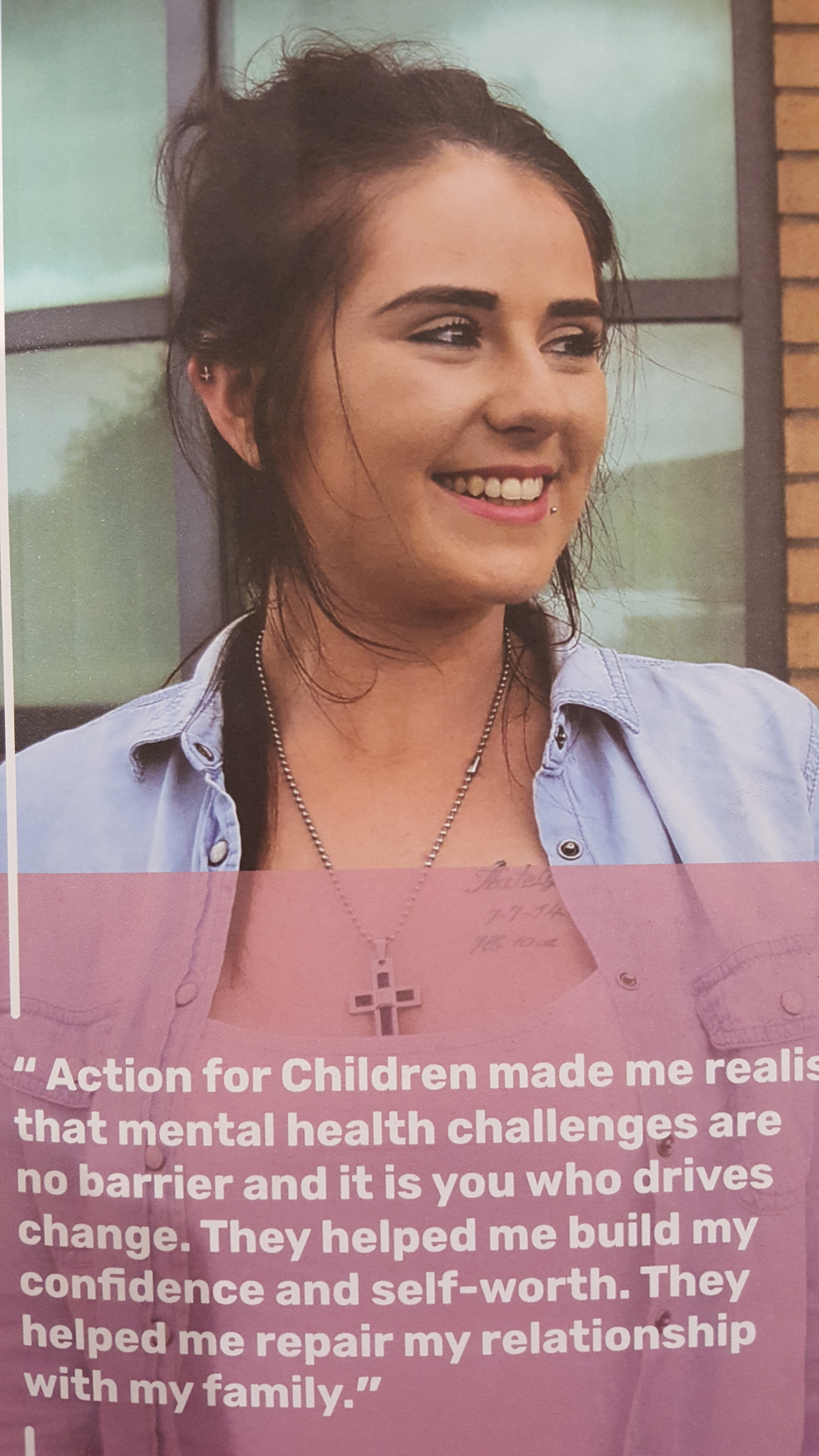 You too can be a blessing to someone
Pray
Say something nice
Spend time with someone 
Volunteer for a good cause 
Smile!
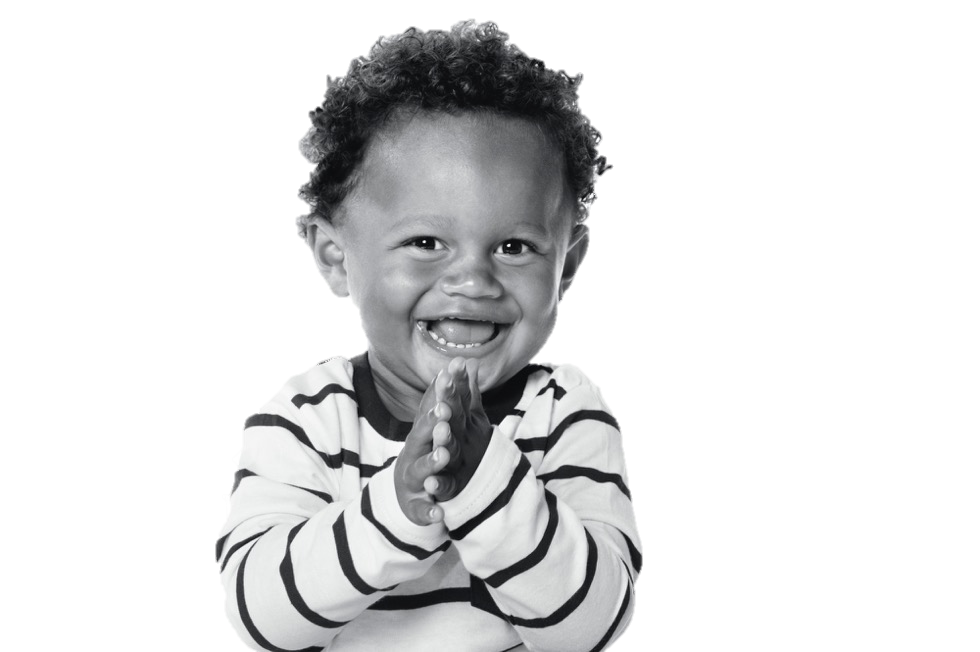 [Speaker Notes: Next slide - Raise money for charity – show them the lent resources]
Twitter: @actnforchildren
Facebook: @actionforchildren
Instagram: @actionforchildrenUK
actionforchildren.org.uk
[Speaker Notes: … And that is how action for children works.]